Algorithmen und Datenstrukturen
Große Übung vom 03.11.11
Christiane
Schmidt
Diese Folien
Braucht man nicht abzuschreiben
Stehen im Netz unter 
	www.ibr.cs.tu-bs.de/courses/ws1112/aud/index.html
Kleine Übungen
Anmeldung online auf 
	www.ibr.cs.tu-bs.de/courses/ws1112/aud/index.html
Ca. 20 Teilnehmer pro Übung
Das Online Anmeldeverfahren gibt Auskunft über den Erfolg der Anmeldung
Sie haben sich erfolgreich angemeldet
Jeder der diese Meldung bekommen hat, ist in der entsprechenden Gruppe
Probleme?
Kleine Übungen
Mittwoch  
13:15 - 14:45 Uhr, PK 11.5, RR 58.4
15:00 - 16:30 Uhr, PK 14.3, BW 74.4
16:45 - 18:15 Uhr, PK 11.5, BW 74.3

Donnerstag   
09:45 – 11:15 Uhr, PK 3.3, RR 58.1
13:15 - 14:45 Uhr, SN 23.3, PK 3.3
15:00 - 16:30 Uhr, SN 23.3, BW 74.4

Freitag   
15:00 – 16:30 Uhr, BW 74.3, BW 74.4, BW 74.5, BW 74.6
Mailingliste
Natürlich auf:                                      www.ibr.cs.tu-bs.de/courses/ws1112/aud/index.html
Name + Emailadresse + Passwort eintragen und absenden
Mailingliste schickt E-Mail an die angegebene Adresse
E-Mail der Mailingliste per „Antworten“ zurückschicken. Fertig!
Hausaufgaben
5 Hausaufgabenblätter + (vorher) 2 unbewertete Übungsblätter
14-tägig auf                                                       www.ibr.cs.tu-bs.de/courses/ws1112/aud/index.html
Bearbeitungszeit: 14 Tage
Abgabe: Mittwochs bis 11:25 vor dem IZ 337
Hausaufgaben
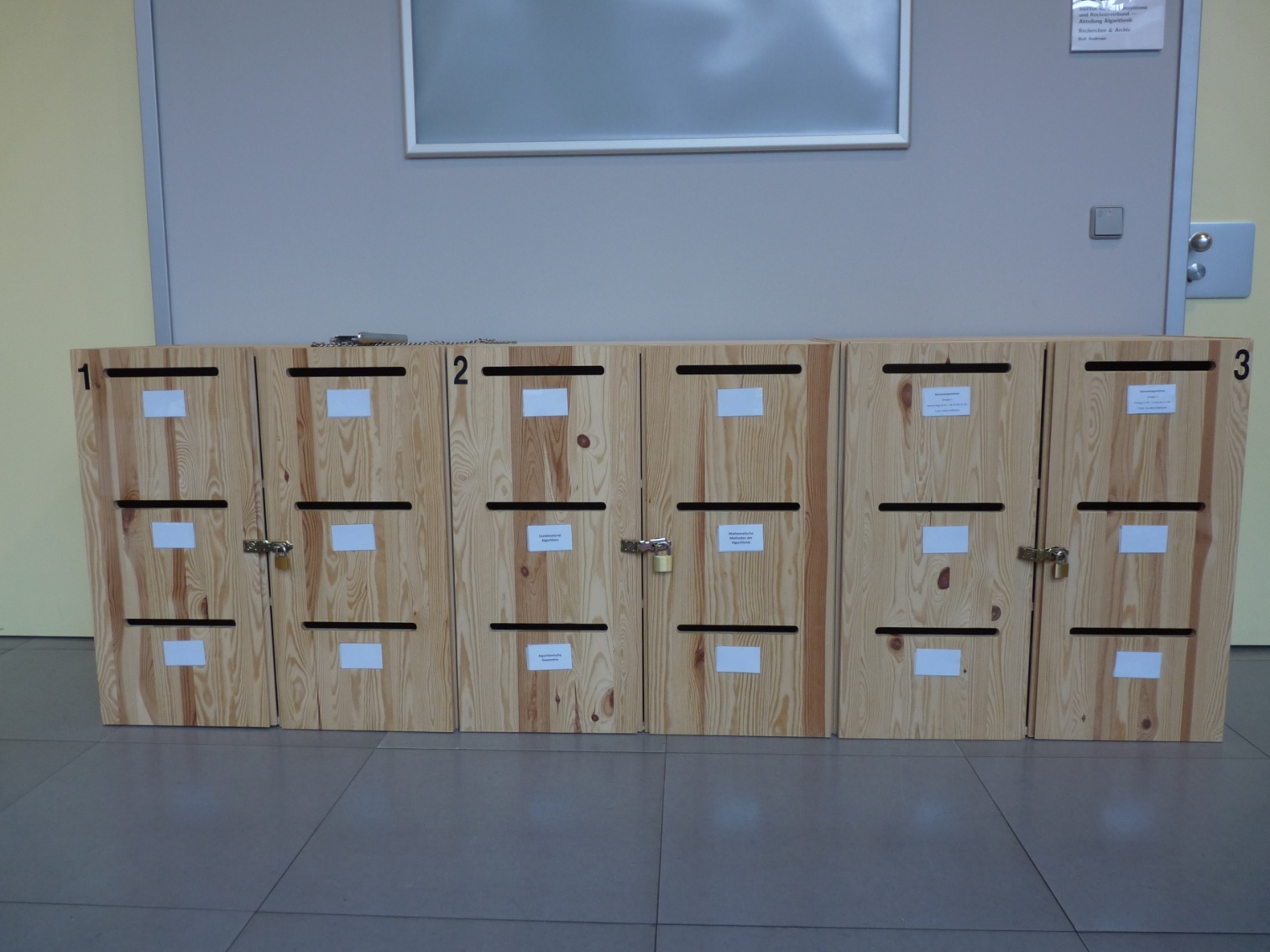 Hausaufgaben
5 Hausaufgabenblätter
14-tägig auf                                                       www.ibr.cs.tu-bs.de/courses/ws1011/aud/index.html
Bearbeitungszeit: 14 Tage
Abgabe: Mittwochs bis 11:25 vor dem im IZ 337
Rückgabe: In den kleinen Übungen
50% der Hausaufgabenpunkte sind Voraussetzung für Studienleistung   
	(für alle Bachelor- /Masterstudenten/innen)
Besprechung der Lösungen in den kleinen Übungen
Große Übung
Aufarbeitung des Vorlesungsstoffes
An manchen Stellen auch Vertiefung des Stoffes
Ihr könnt Themen mitbestimmen! Dazu einfach eine E-Mail an mich.
Fragen stellen ausdrücklich erlaubt!
Übersicht über das Semester
*Bearbeitung in den ersten kleinen Übungen; keine Bewertung
Klausur
Termin: 21.02.2011
Das Rundreise-Problem
Fortsetzung der Rundreise
Problem: Finde eine Rundreise, (d.h. eine Route die jeden Ort besucht und zum Startort zurückkehrt) die möglichst kurz ist.
Fortsetzung der Rundreise
Fortsetzung der Rundreise
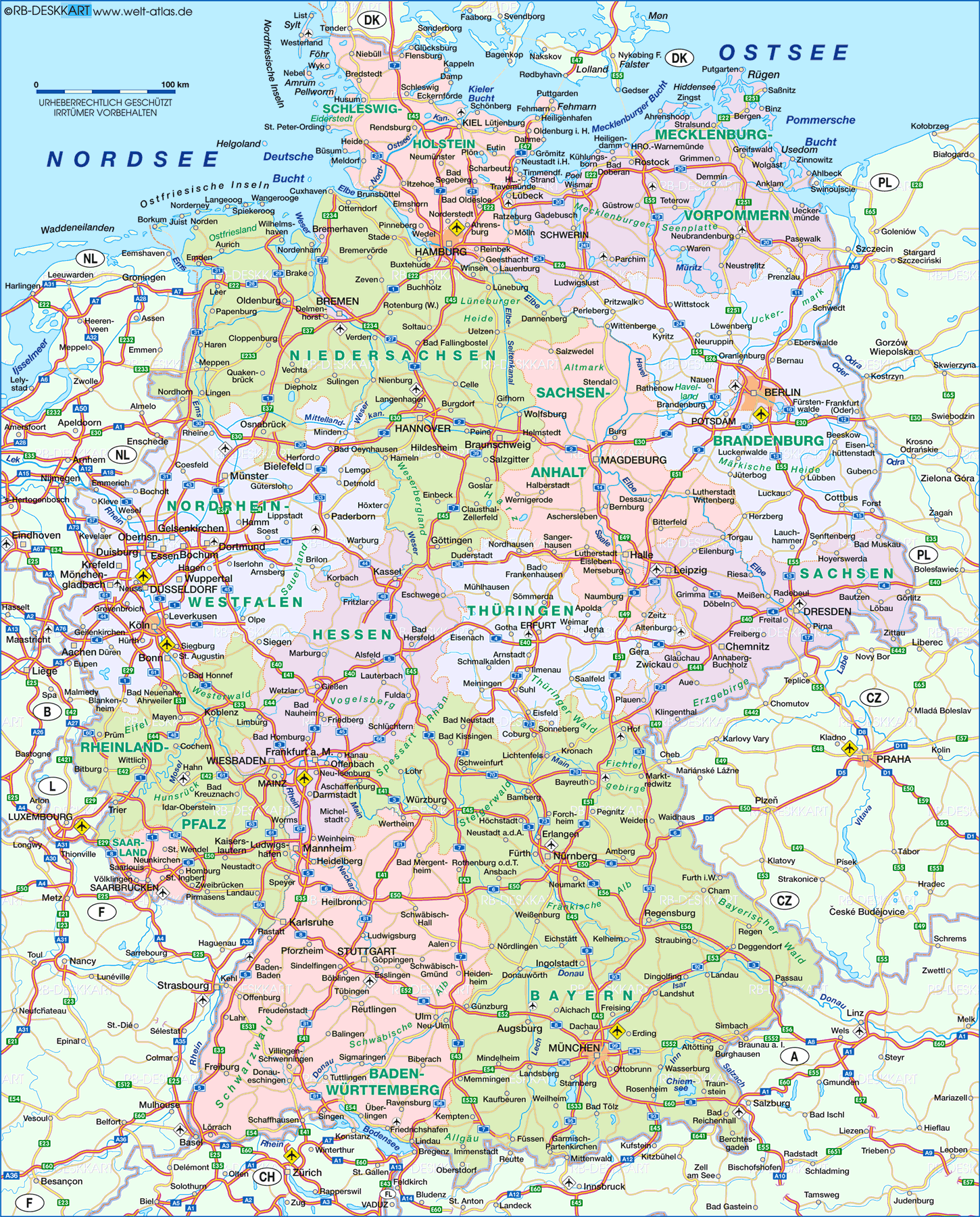 Wie funktioniert map24.de?
Man kann zwischen den Städten beliebig hin und her reisen.
Phase 1: Modellierung
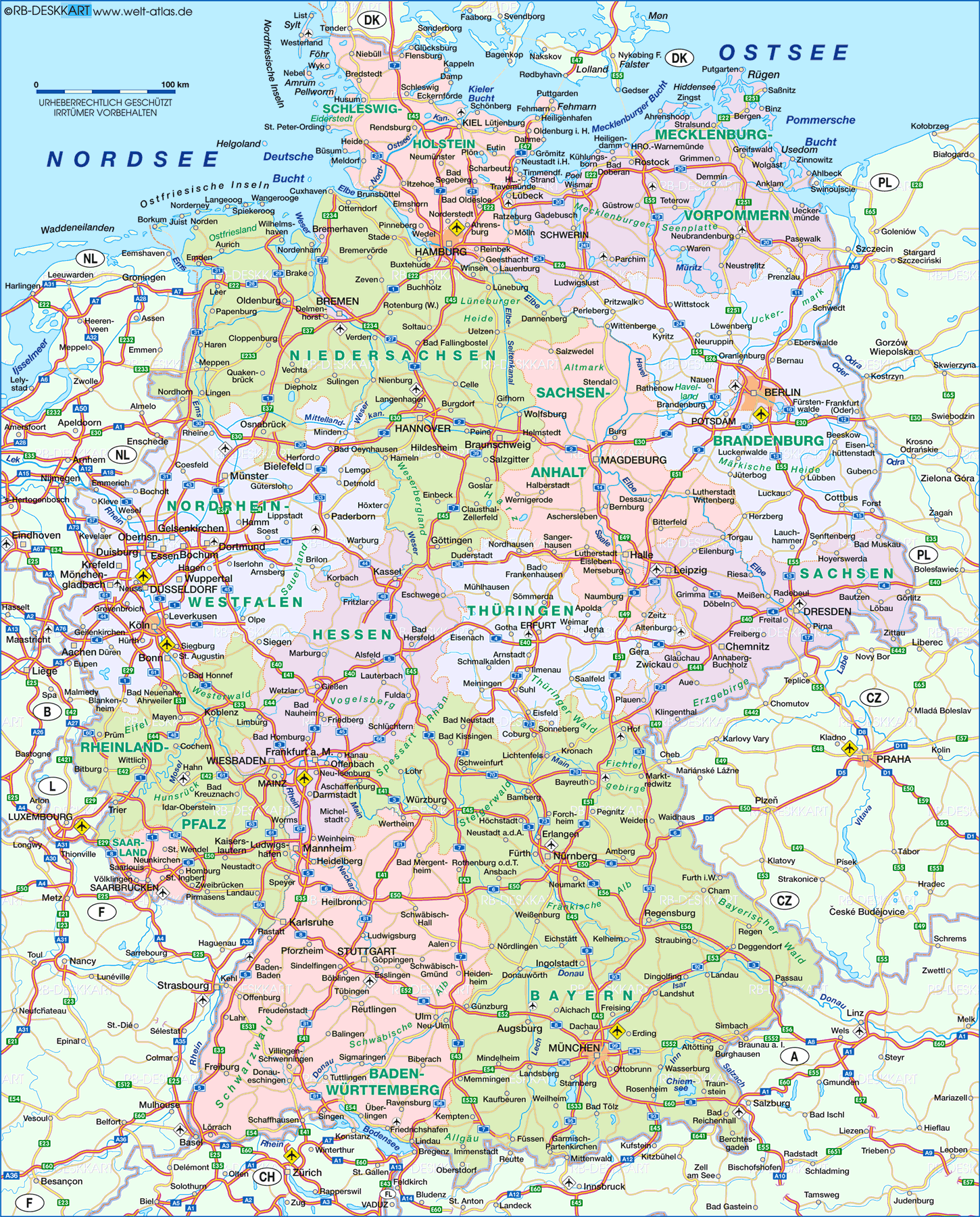 Zur Modellierung kann man Graphen benutzen
Ein Graph G besteht aus Knoten      und Kanten
Phase 1: Modellierung
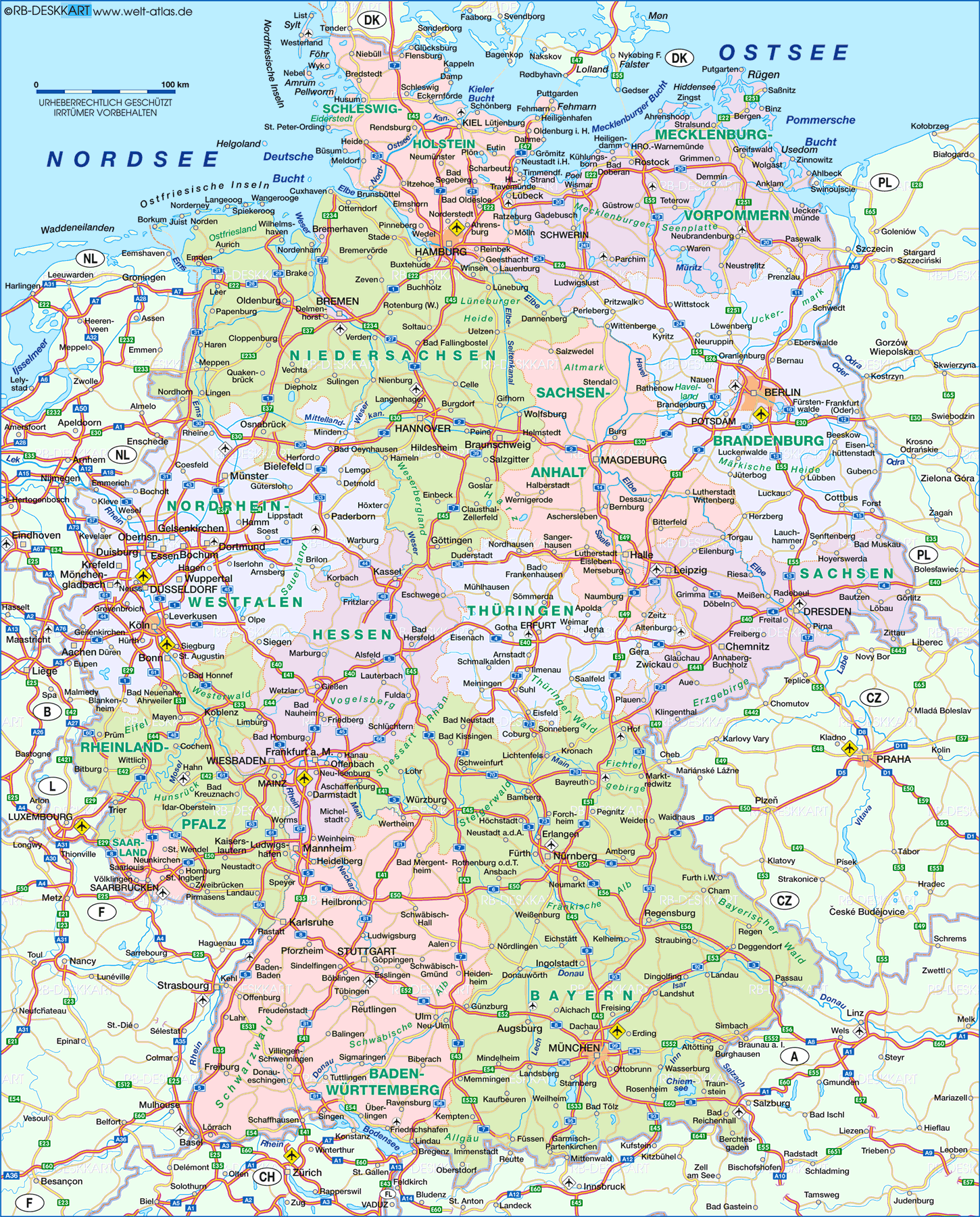 Knoten:
Hamburg
Berlin
Braunschweig
Leipzig
……

Kanten:
Hamburg, Berlin
BS, Berlin
BS, Leipzig
……
Typische Schreibweise
Phase 2: Datenstruktur
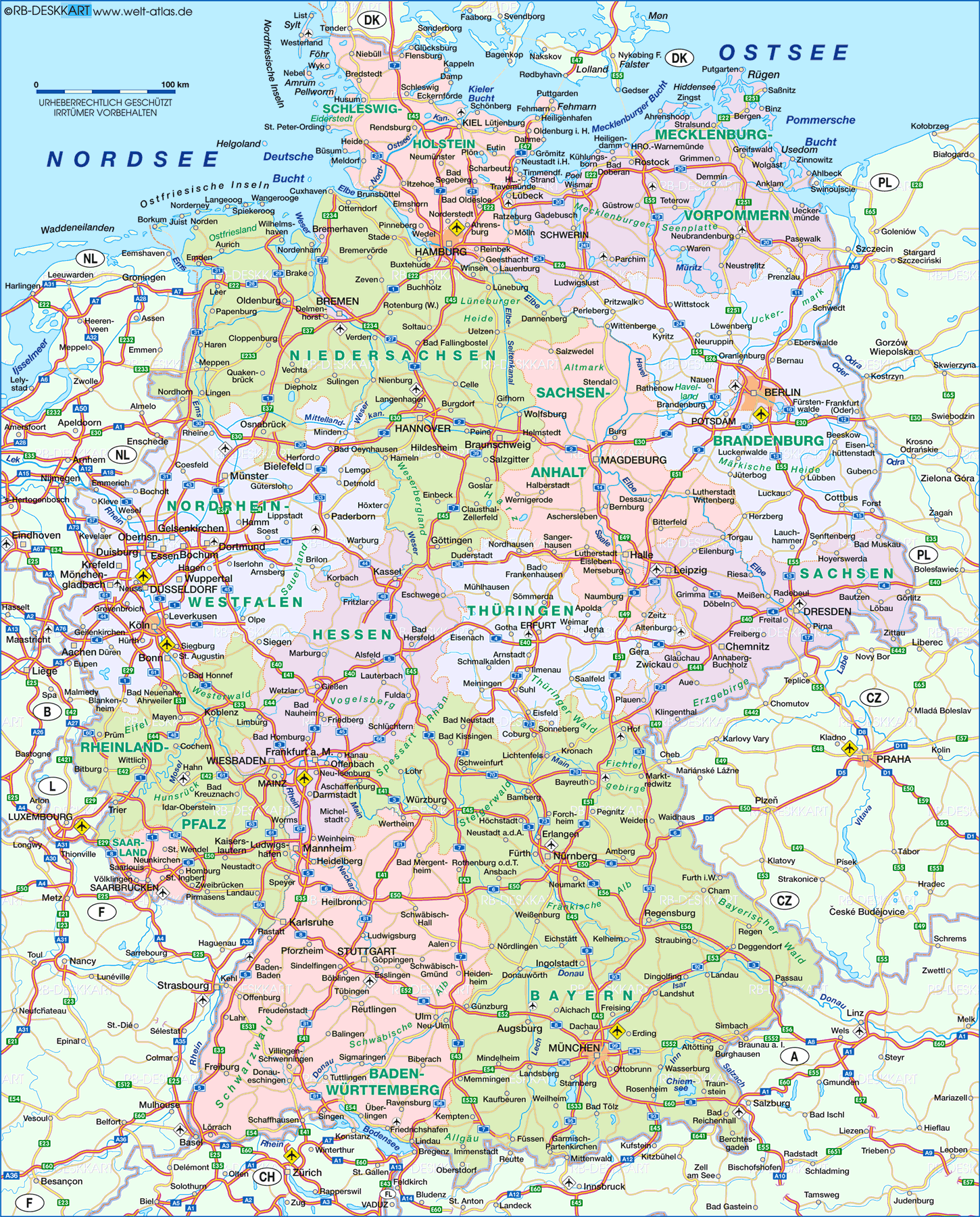 Daten in „geeigneter Form“ an den Computer übergeben
Was sind die relevanten Daten in dem Problem?
Städte
Verbindungen
Entfernungen
Phase 2: Datenstruktur
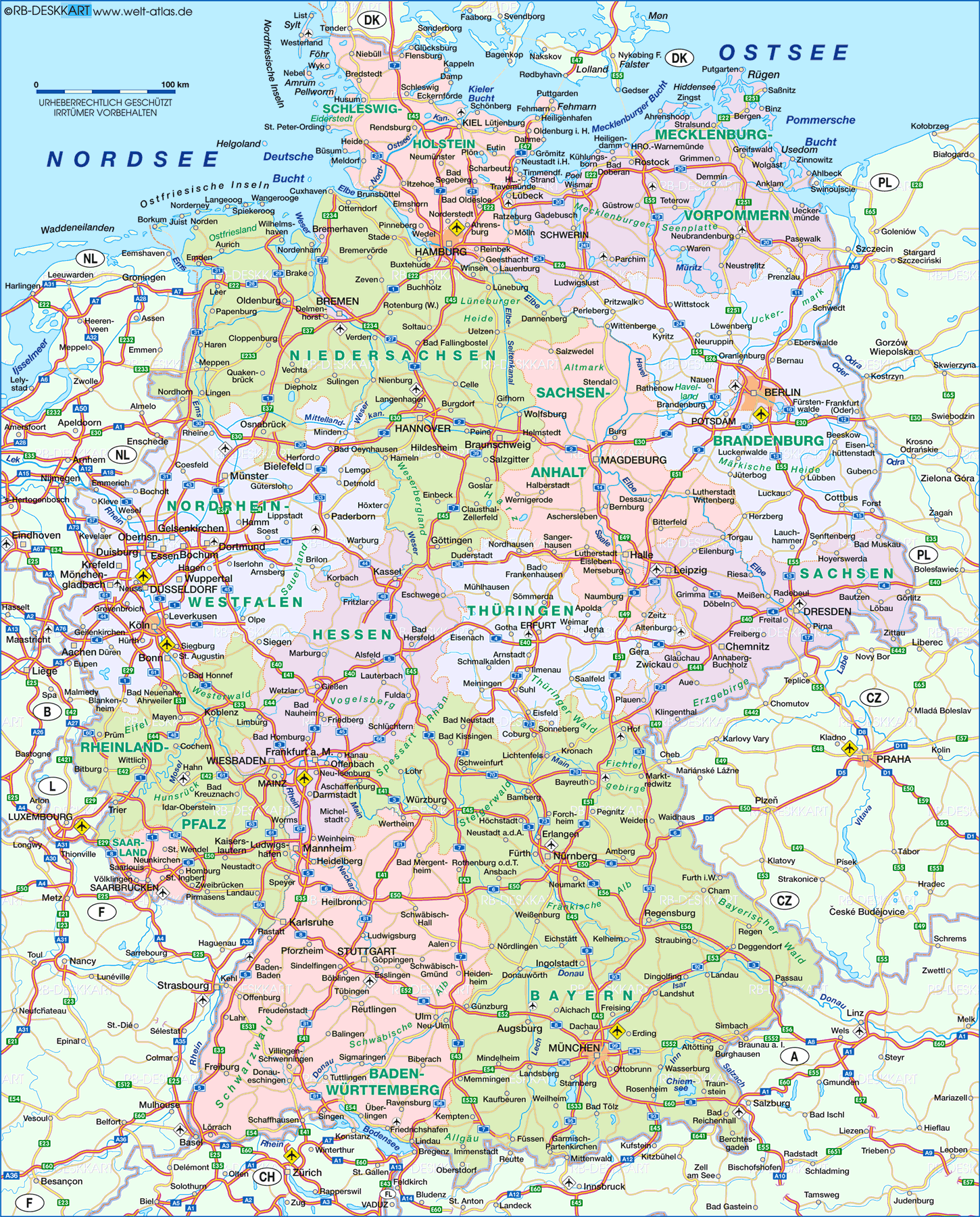 Eine anwendbare Datenstruktur sind z.B. Listen
Speichere alle „benachbarten Orte“ in einer Liste
BS_Nb: 
     (Hamburg, Leipzig, Münster, Frankfurt,…)
Die Entfernungen in einer anderen:
BS_Ent:
     (220, 200, 250,…)
Bald in dieser Vorlesung
Phase 3: Algorithmen
Es ist „schwierig“ die beste Lösung zu finden 
Aber man kann schnell „ziemlich gute“ finden
Algorithmus:
Wähle bel. Startort
Gehe zum nächstgelegenen Ort außer, dieser ist bereits besucht
Bald in dieser Vorlesung
Turnierplanung
Szenario
n Spieler einer Mannschaft sollen nach Spielstärke aufgestellt werden
Dazu: Turnier „jeder gegen jeden“
Pro Abend spielt jeder Spieler ein Spiel
Frage: wie viele Abende werden benötigt?
Anzahl
Sei n=6 (wir haben 6 Spieler)
Jeder Spieler muss genau einmal gegen jeder der 5 anderen Spieler antreten
Damit: 6*5/2 = 15 Spiele zu absolvieren  (denn: Spiel i gegen j würde für beide Spieler gezählt werden  *1/2)
Da jeder Spieler ein Spiel am Abend: 3 Spiele pro Abend
 15/3=5 Abende werden benötigt
Erster Ansatz: einfach Spielen
Aber: 
restlichen 6 Spielpaarungen nicht an 2 Abenden!!
(1-5 kann weder mit 1-6 noch 5-6 parallel ausgetragen werden)
Hier muss auch je ein Spieler aussetzen!!
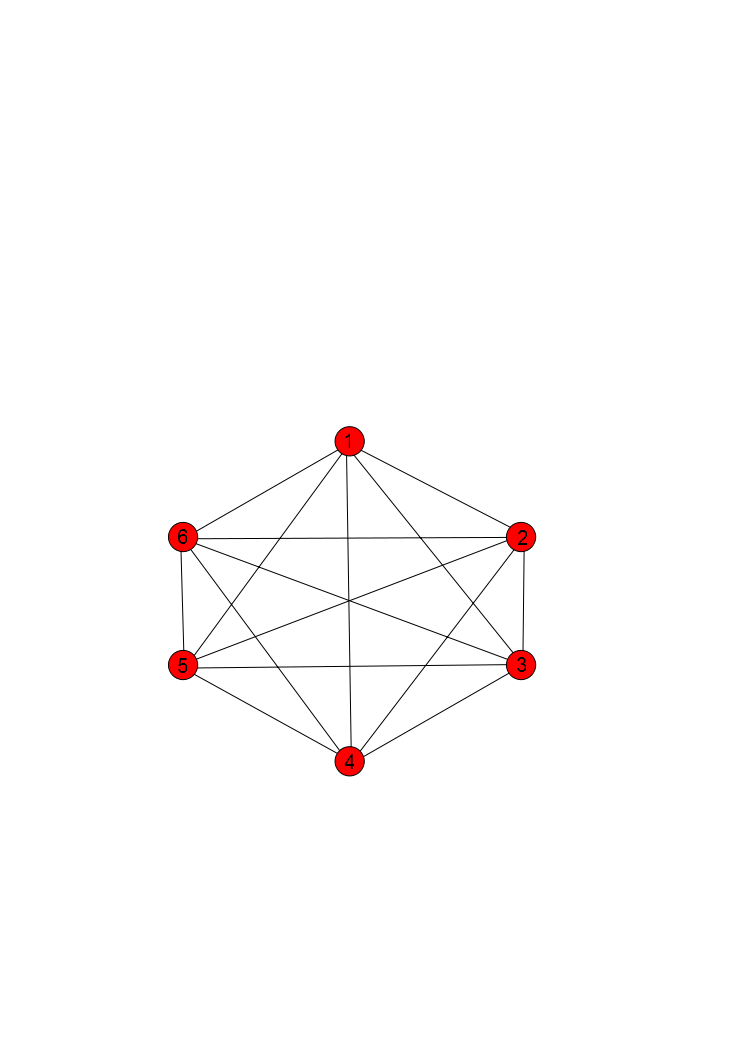 Wir modellieren das Problem mit Hilfe eines Graphen:
Knoten: jeder Spieler
Kanten: Spiele
Für n=6:
Graphen in denen jeder Knoten mit jedem verbunden ist heißen vollständig
Ansatz: Färben
Wir färben die Kanten mit den Farben 1,…, n-1
Jede Farbe entspricht einer Runde
Färbung zulässig – wenn sie zulässigem Spielplan entspricht
Alle Kanten, die in gleich Knoten führen, müssen unterschiedlich gefärbt sein!!
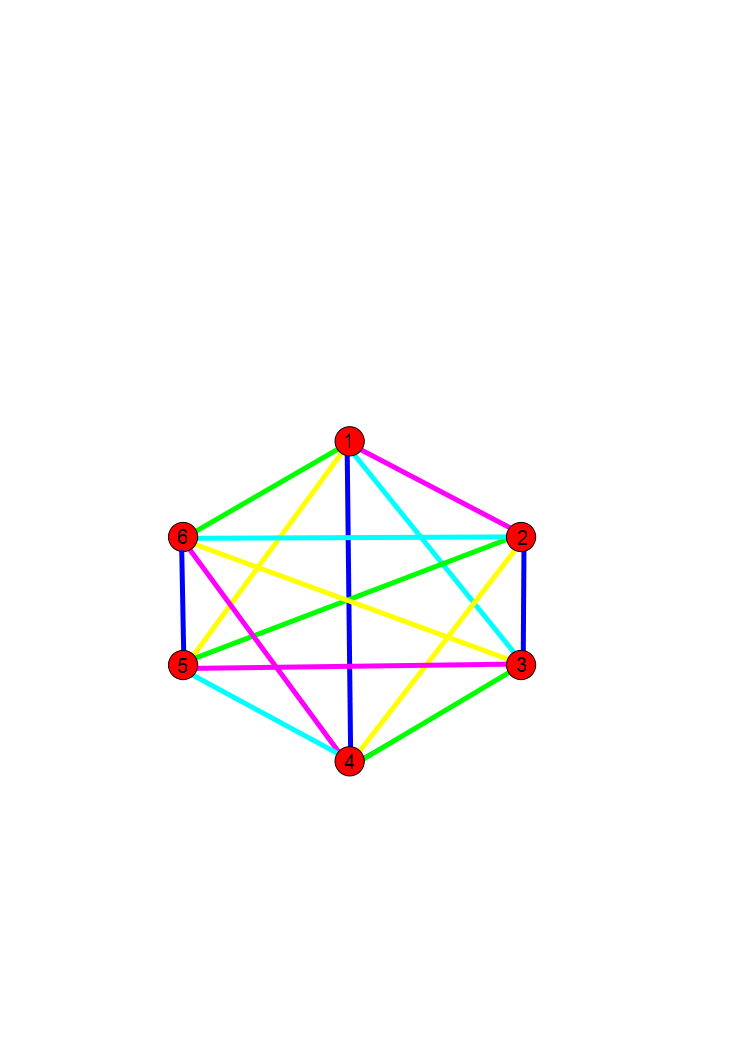 Wie Färben?
Bilde aus den Knoten 1,…, n-1 ein regelmäßiges (n-1)-Eck und platziere den Knoten n links oben neben dem (n-1)-Eck
Verbinden den Knoten mit der „Spitze“ des 
      (n-1)-Ecks
Verbinde die übrigen Knoten jeweils mit dem gegenüberliegenden Knoten auf der gleichen Höhe im (n-1)-Eck
Die eingefügten n/2 Kanten werden mit der ersten Farbe gefärbt
Wie Färben?
6
1
2
3
4
5
Bilde aus den Knoten 1,…, n-1 ein regelmäßiges (n-1)-Eck und platziere den Knoten n links oben neben dem (n-1)-Eck
Verbinden den Knoten mit der „Spitze“ des 
       (n-1)-Ecks
Verbinde die übrigen Knoten jeweils mit dem gegenüberliegenden Knoten auf der gleichen Höhe im (n-1)-Eck
Die eingefügten n/2 Kanten werden mit der ersten Farbe gefärbt
Wie Färben? (Fortsetzung)
Verschiebe die Knoten 1, …, n-1 des (n-1) Ecks gegen den Uhrzeigersinn zyklisch um eine Position weiter. Der Knoten n behält seinen Platz neben dem (n-1) Eck, und die in Schritten 2 und 3 eingefügten Kanten behalten ihre Positionen im (n-1) Eck.
Die neu resultierenden n/2 Kanten werden mit der zweiten Farbe gefärbt
Die Schritte 5 und 6 werden für die Farben 3, …, n-1 wiederholt
Wie Färben? (Fortsetzung)
6
6
1
2
3
4
5
2
3
4
5
1
Verschiebe die Knoten 1, …, n-1 des (n-1) Ecks gegen den Uhrzeigersinn zyklisch um eine Position weiter. Der Knoten n behält seinen Platz neben dem (n-1) Eck, und die in Schritten 2 und 3 eingefügten Kanten behalten ihre Positionen im (n-1) Eck.
Die neu resultierenden n/2 Kanten werden mit der zweiten Farbe gefärbt
Die Schritte 5 und 6 werden für die Farben 3, …, n-1 wiederholt
usw.
Wieso funktioniert dieser Algorithmus?
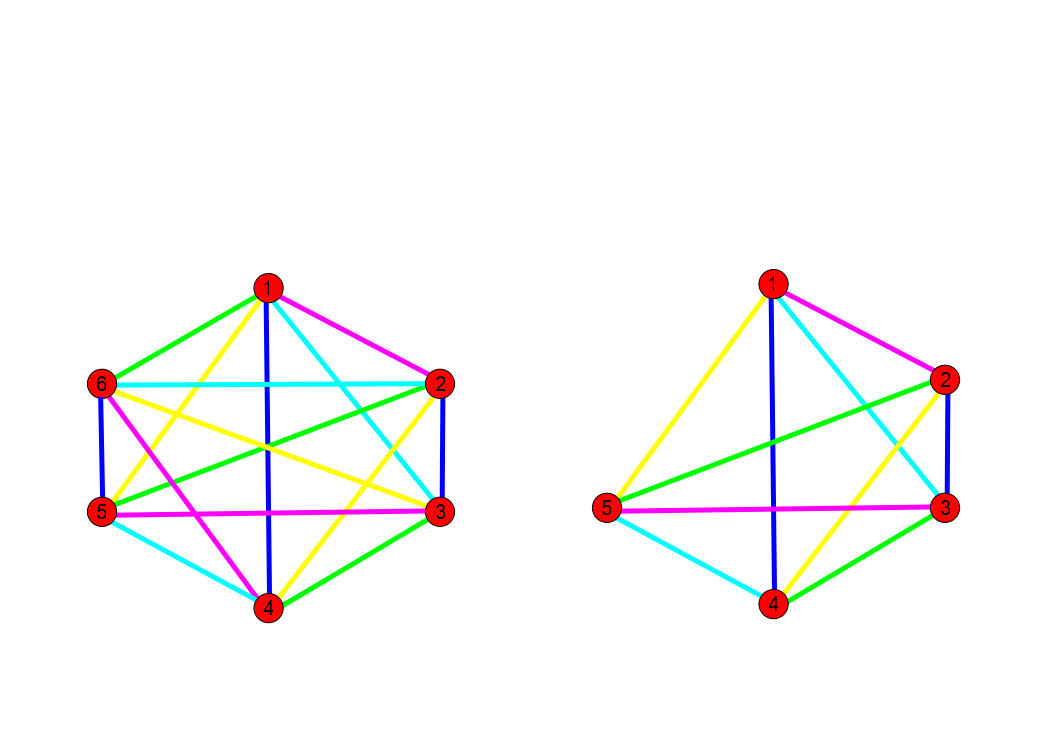 Beobachtung:
Entfernen wir Knoten 6 und alle 5 seiner Kanten, erhalten wir 5-Eck, in dem alle 5 Kanten auf dem Rand unterschiedlich gefärbt sind.
Wieso funktioniert dieser Algorithmus?
Beobachtung 2:
Betrachten wir dies als regelmäßiges 5-Eck, fällt auf, dass jede Kante im Inneren die gleiche Farbe hat, wie die parallele Kante auf Rand.
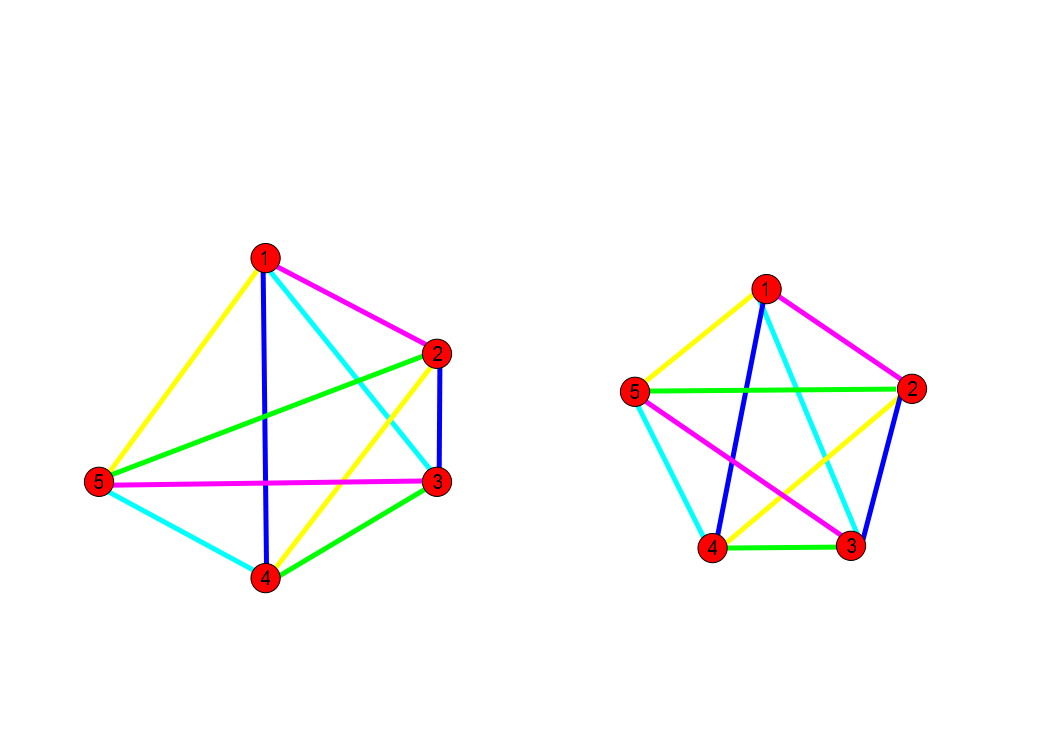 Wieso funktioniert dieser Algorithmus?
Wenn immer nur parallele Kanten die gleiche Farbe haben, die ja nicht in den gleichen Knoten führen, ist unsere Zulässigkeitsbedingung erfüllt
Und: an jedem der 5 Knoten werden 4 Farben verwendet – dabei jeweils eine andere, die für die Verbindung zu Knoten 6 verwendet werden kann
Funktioniert für jeden Graphen mit gerader Anzahl n an Knoten
Einfachere Formulierung
Oben: wir müssten (n-1)-Ecke speichern
Geht das einfacher?
Dazu: Modulo-Rechnung (Division mit Rest)
Division mit Rest
Zwei natürliche Zahlen a und b sollen mit Rest dividiert werden, d.h., man sucht eine Darstellung:  a = b*n + r
Die Modulofunktion ordnet zwei Zahlen den Teilerrest zu – also: a mod b = r
Beispiele:
19 mod 7 = 5, 
denn: 19=2*7+5
37 mod 17 = 3, 
denn: 37= 2*17 + 3
Einfachere Formulierung
Für alle Farben
        Färbe die Kante [i,n] mit der Farbe i
        Für k=1, …, n/2-1      
              färbe alle Kanten 
             [(i+k) mod (n-1), (i-k) mod (n-1)] mit       
              der Farbe i.      
Da unsere Knoten von 1,...,n-1 durchnummeriert sind (und nicht von 0,1,...,n-2), wird der Rest 0 als   n-1 interpretiert.
Was haben wir gesehen?
Es lohnt sich über Algorithmen nachzudenken ( statt (n-1)-Ecke mit zyklischer Verschiebung, Modulo-Rechnung)
Pseudo-Code:
Für alle Farben
        Färbe die Kante [i,n] mit   
                     der Farbe i
3.                  Für k=1, …, n/2      
                      färbe alle Kanten 
                      [(i+k) mod (n-1), (i-k) mod (n-1)] mit       
                      der Farbe i.
… nächste Übung in 14 Tagen
Schönes Wochenende….